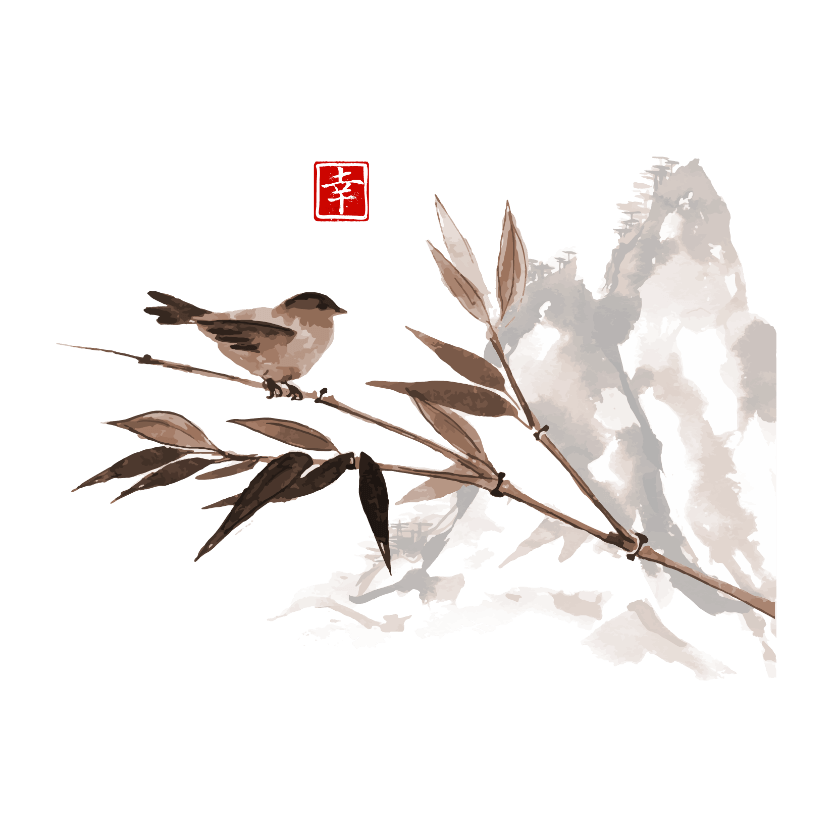 让汉字开口说话
—初识形旁与声旁
《汉字入门》第十五课
导入
如何解决三大难题？
1.汉字难写-笔画、部件
2.汉字难认
3.汉字难记
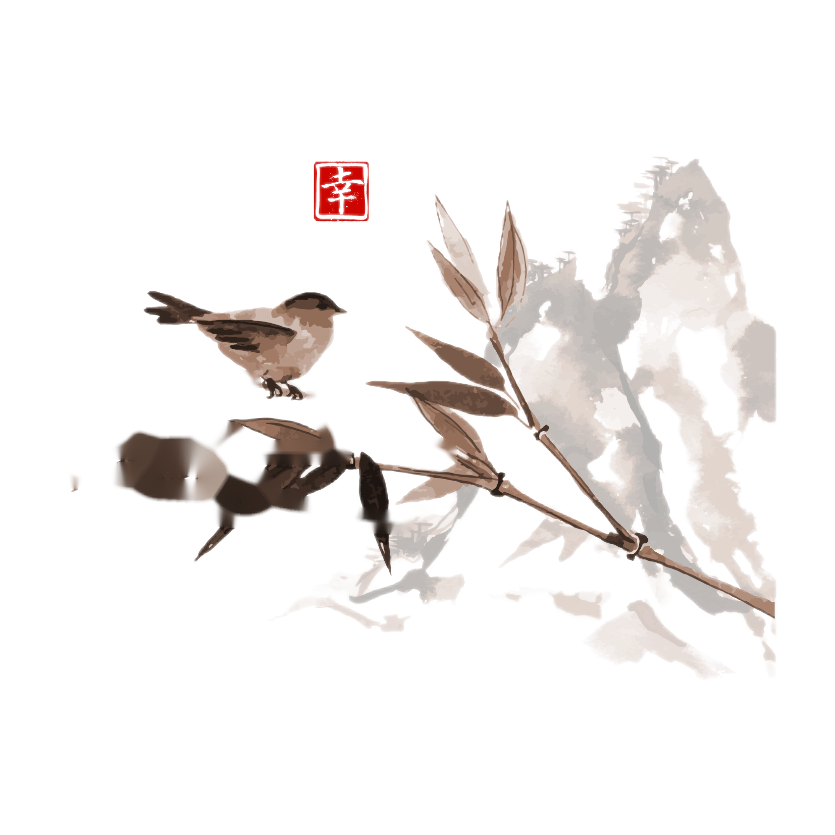 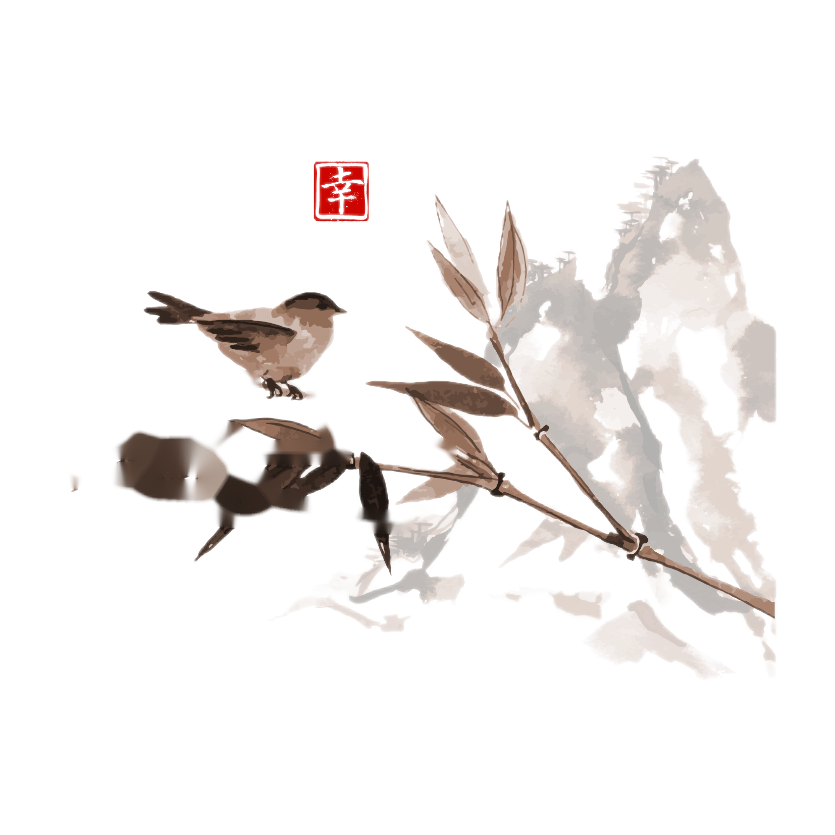 偏旁
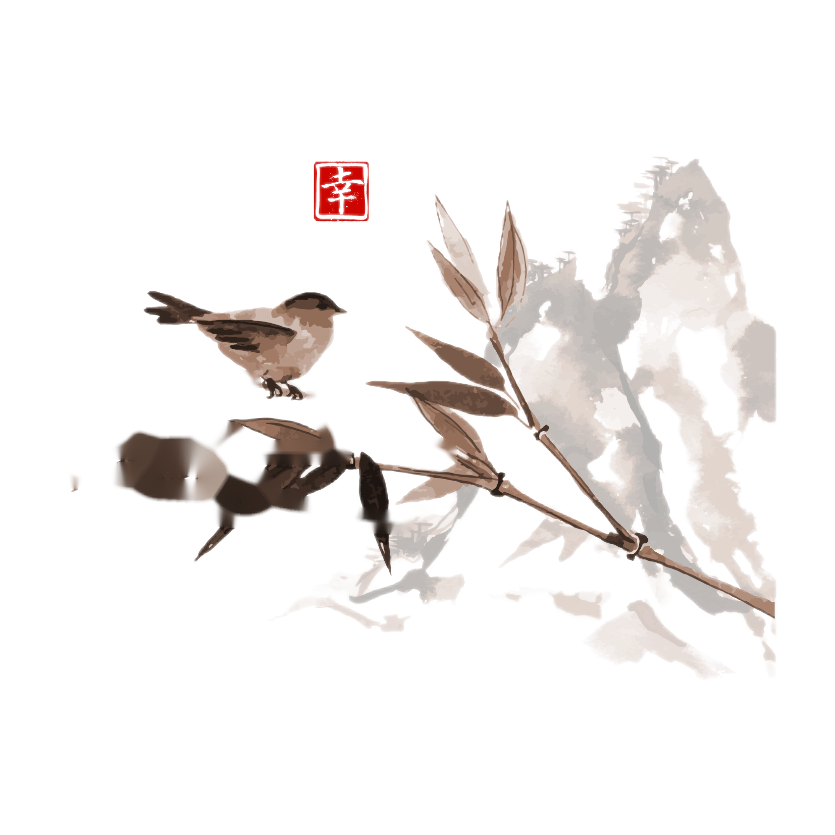 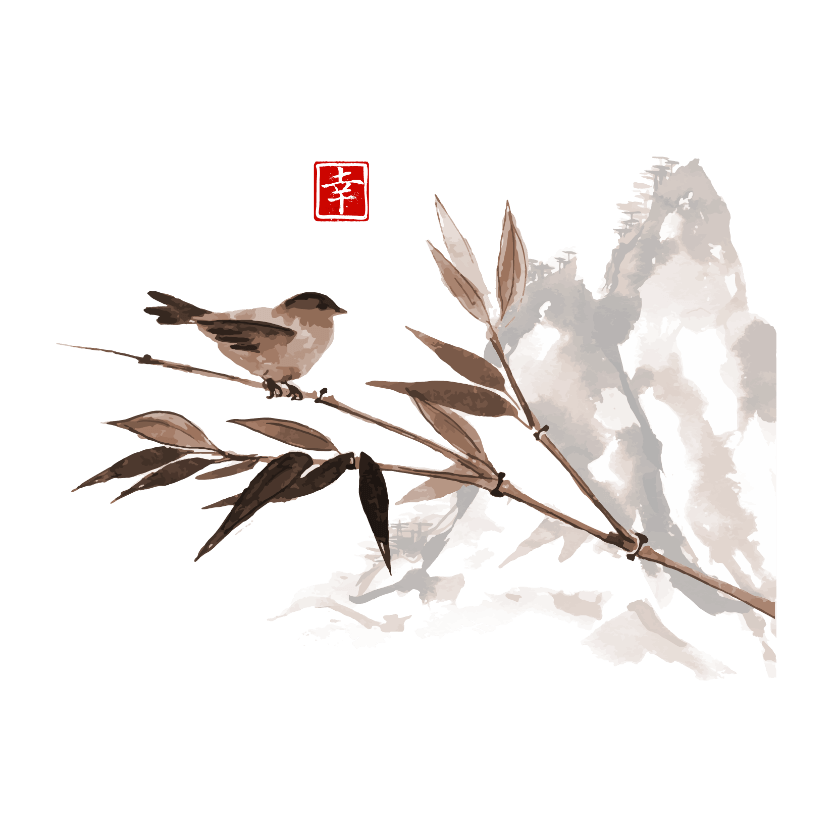 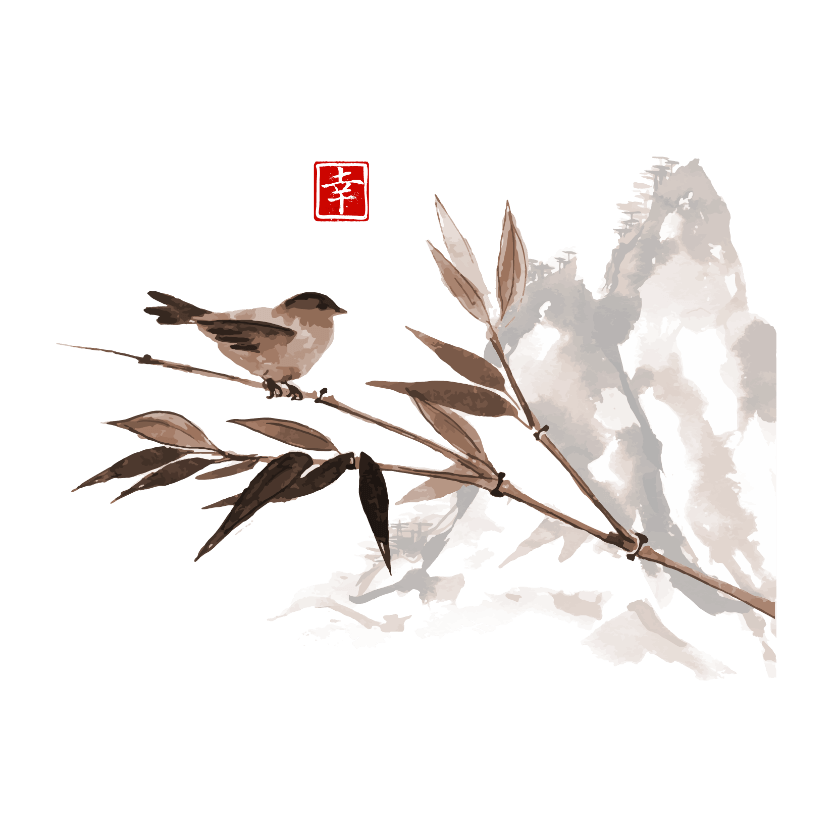 一、形旁与声旁的概念
偏旁
形旁
声旁
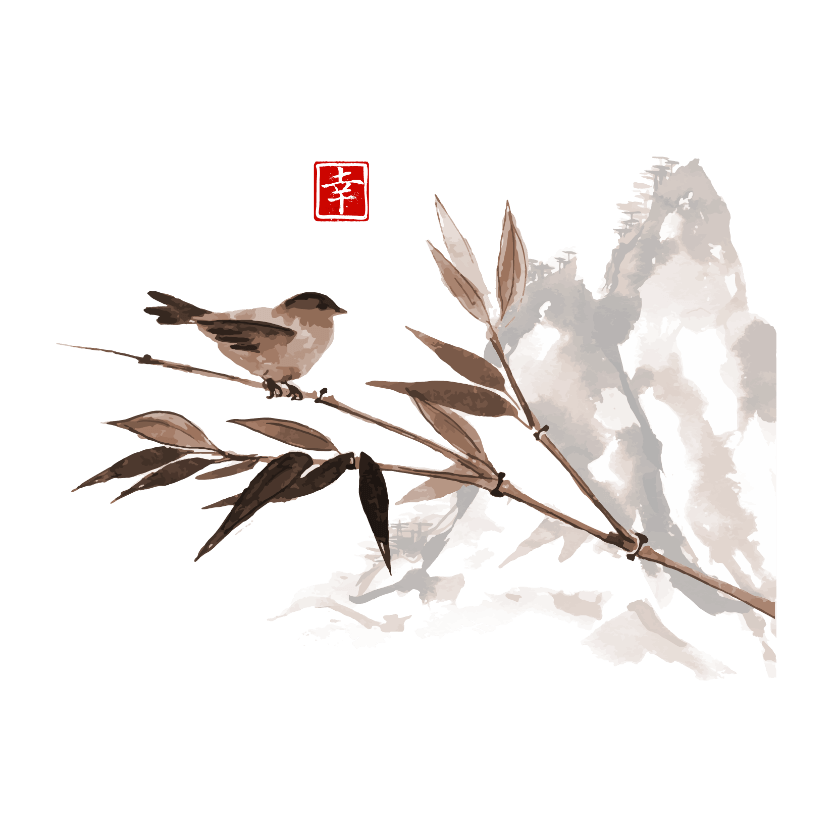 一、形旁与声旁的概念
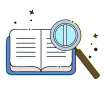 体验与发现：讨论分析合体字中的这些部分与其字义、字音有什么关系
偏旁
声旁
形旁
妈   姐    
吃   喝
妈   吗
远   园
马（ma）
女
女字旁
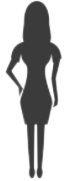 元（yuan）
口
口字旁
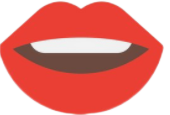 一、形旁与声旁的概念
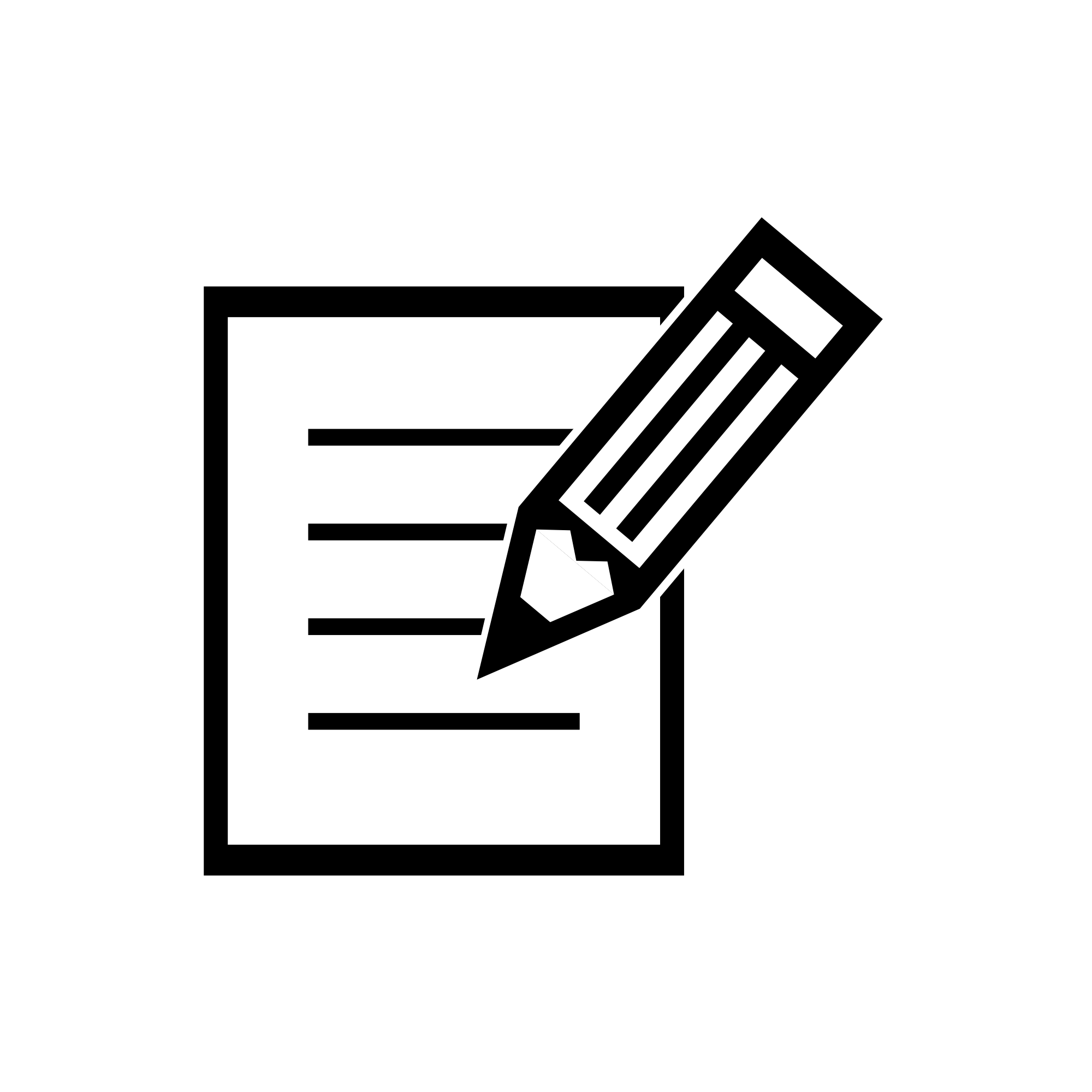 测试与巩固：括号中的偏旁在合体字中是形旁还是声旁
1）形旁（    ）     2）声旁（    ）
           A们（门）   B椅（木）   
           C唱（口）   D哪（那）
A D
B C
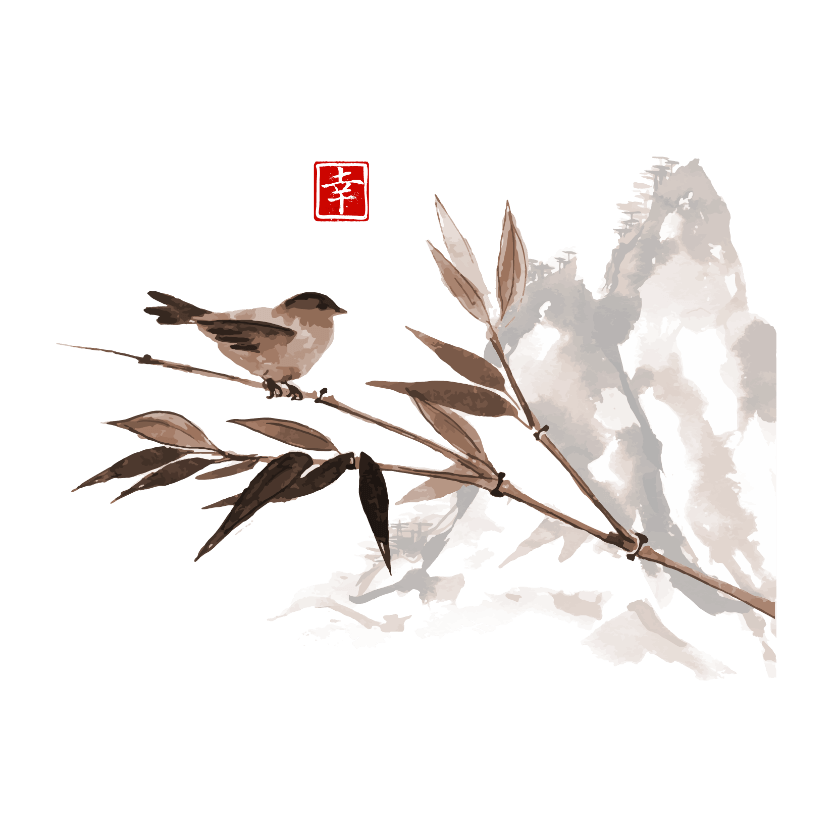 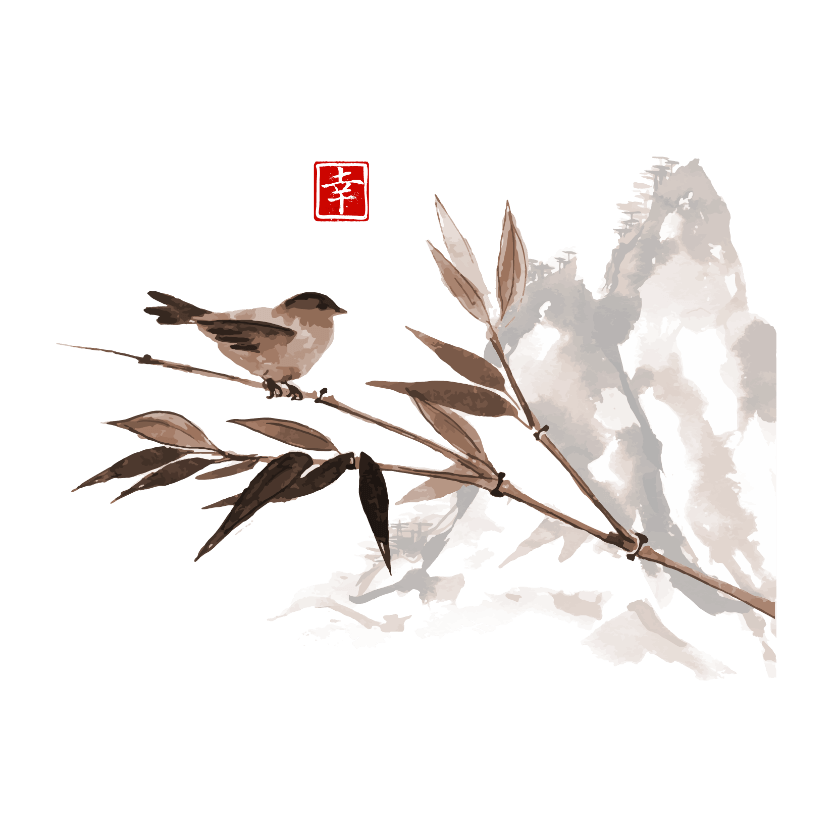 二、声旁的策略
偏旁
形旁
声旁
二、声旁的策略
体验与发现：猜猜下列汉字怎么读
体验与发现：出下列汉字的读音
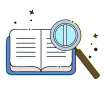 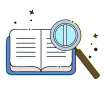 zǎo  
Jī
ɡǒnɡ
1）藻
2）肌
3）拱
1）辆（               ）
2）放（               ）
3）苹（               ）
liànɡ
fànɡ
pínɡ
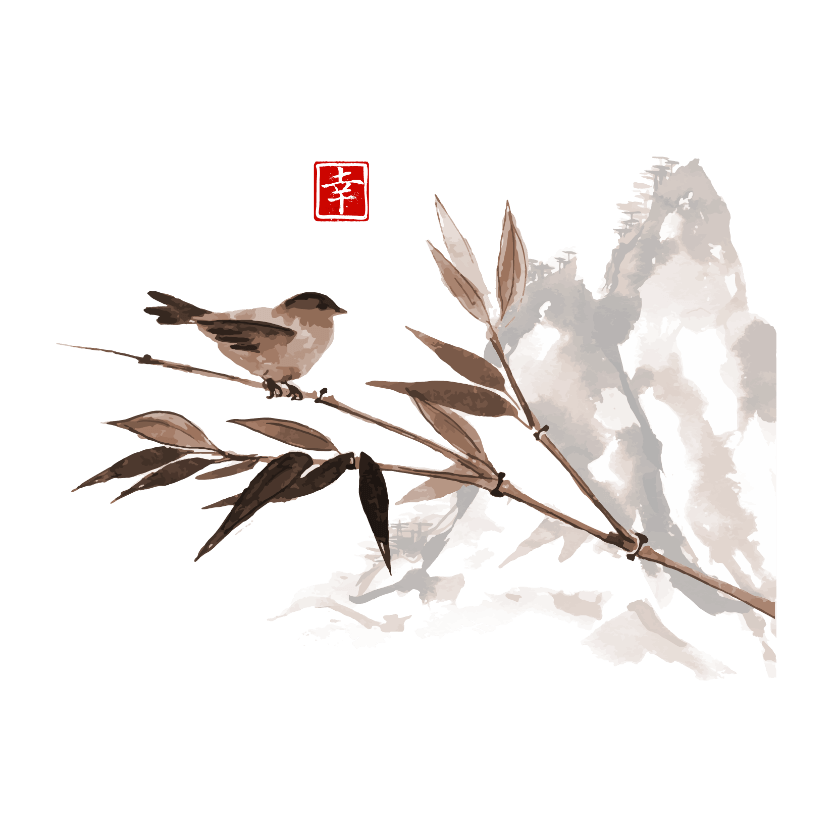 二、声旁的策略
1.记忆字音
2.猜测字音
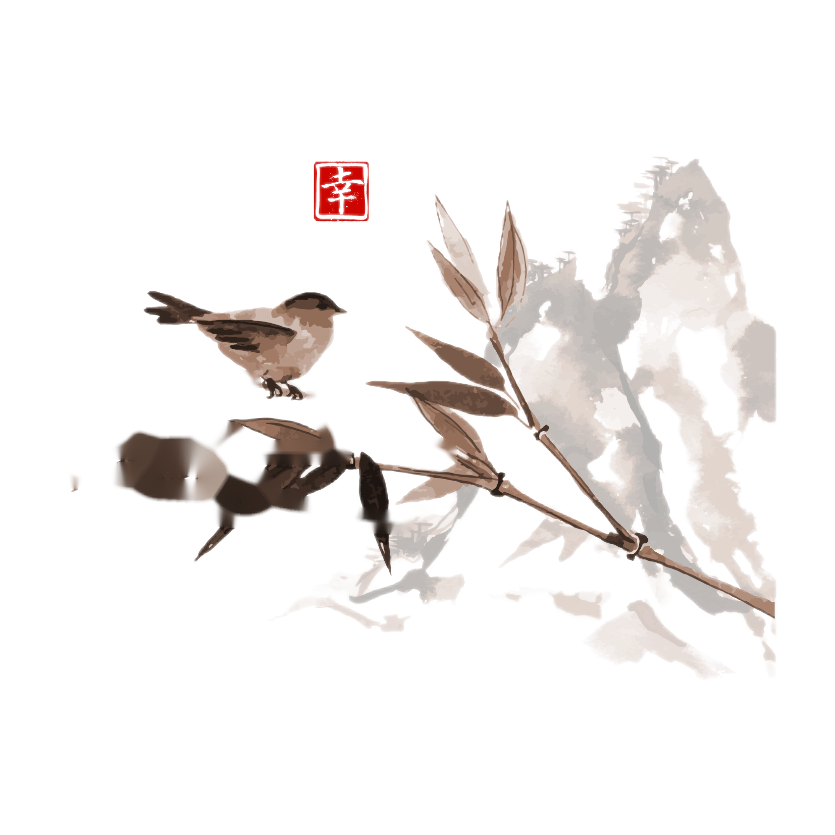 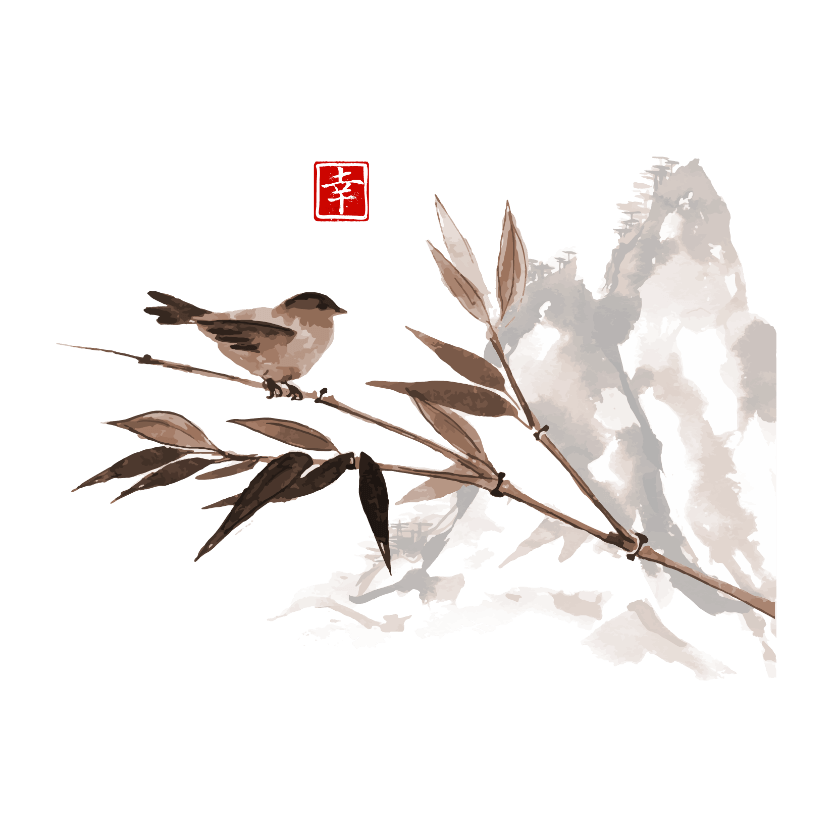 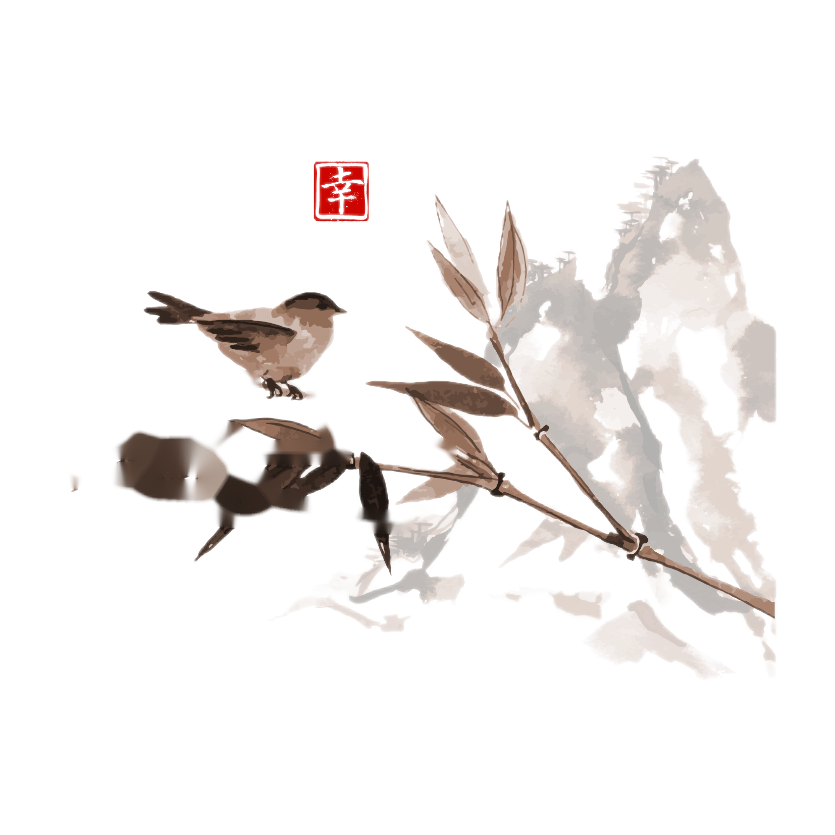 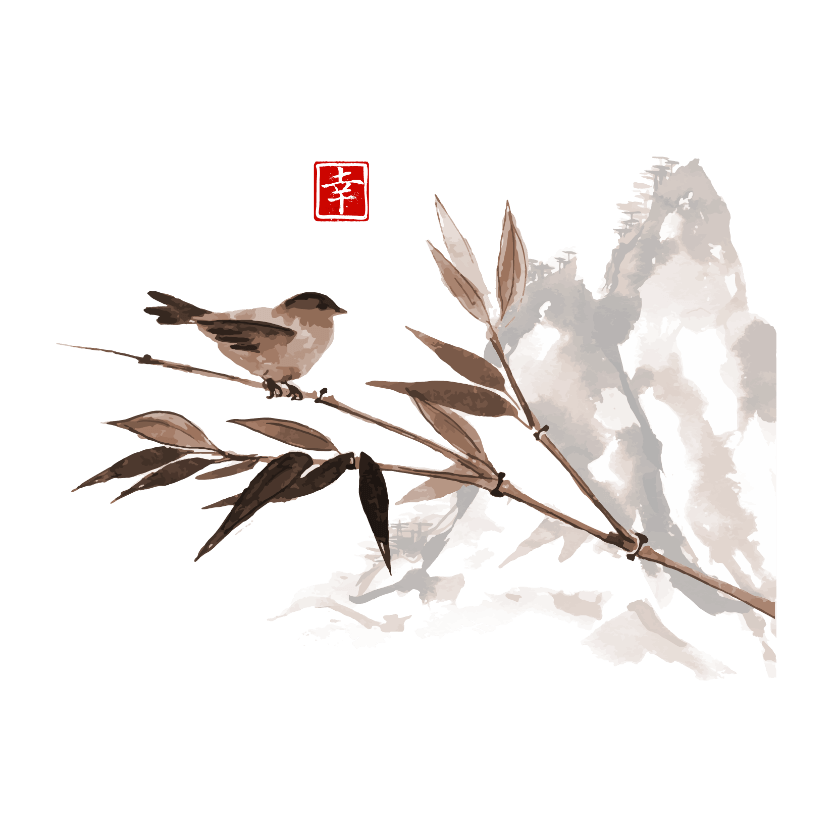 三、常用形旁的含义
偏旁
形旁
声旁
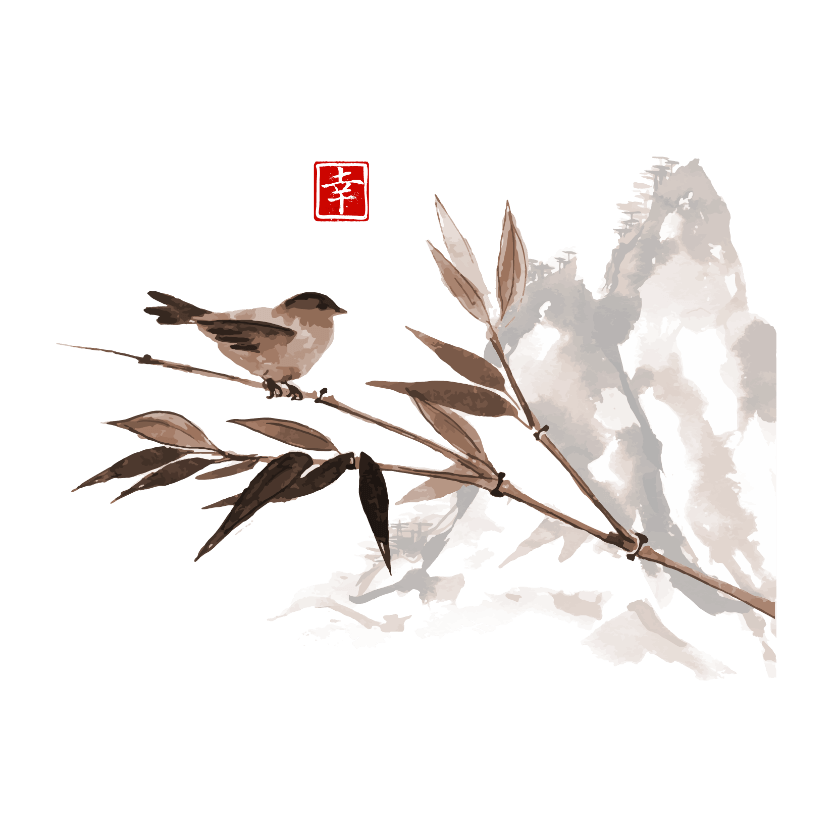 三、常用形旁的含义
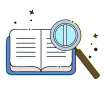 体验与发现：讨论分析以下形旁与合体字字义有何联系
1）女
  2）口
  3）日
4）氵
  5）木
游 河 酒
她 姐 妹
三点水旁
女字旁
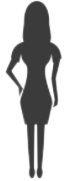 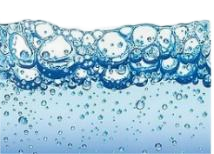 喝 叫 吃
树 椅 桔
口字旁
木字旁
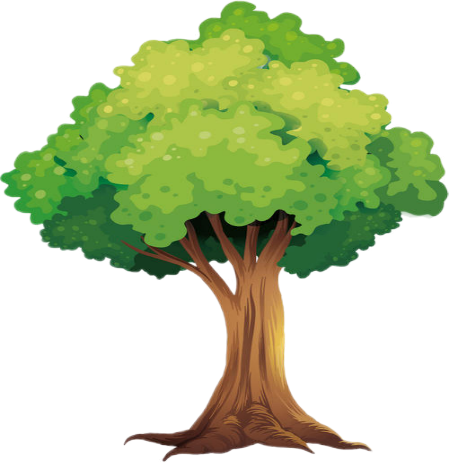 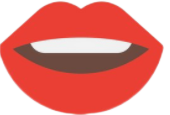 明 晚 昨
日字旁
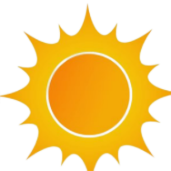 四、形旁的策略
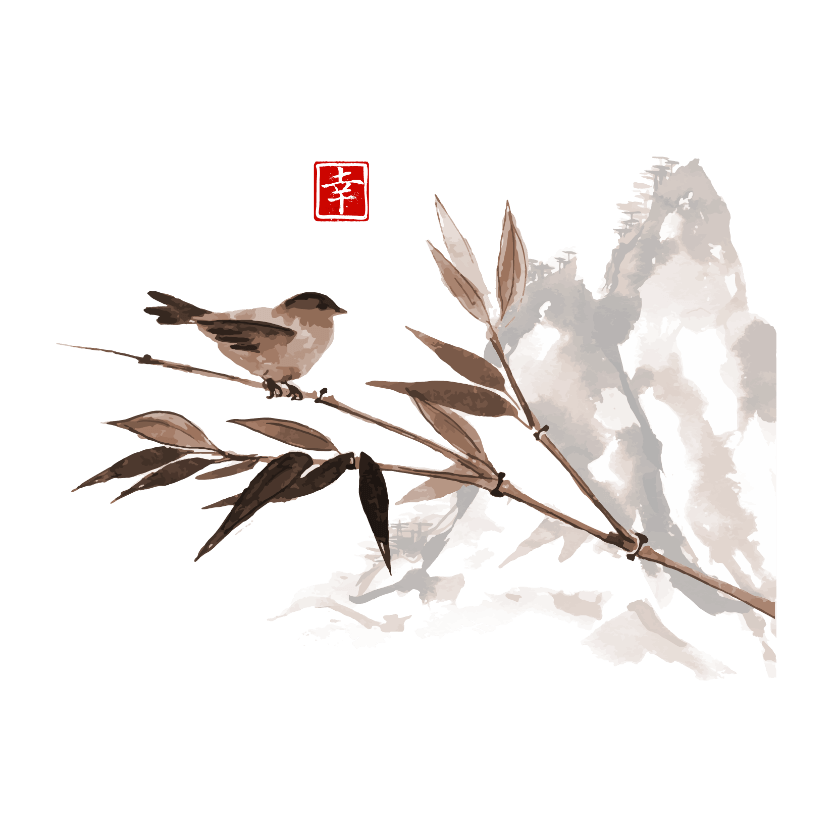 1.记忆、理解字义
2.……
3.……
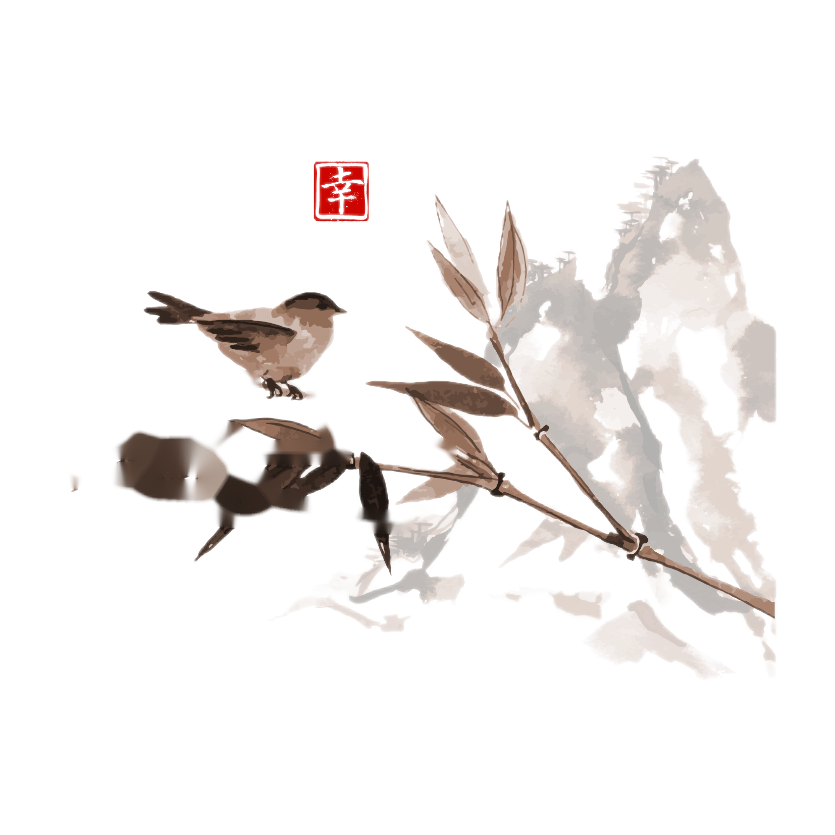 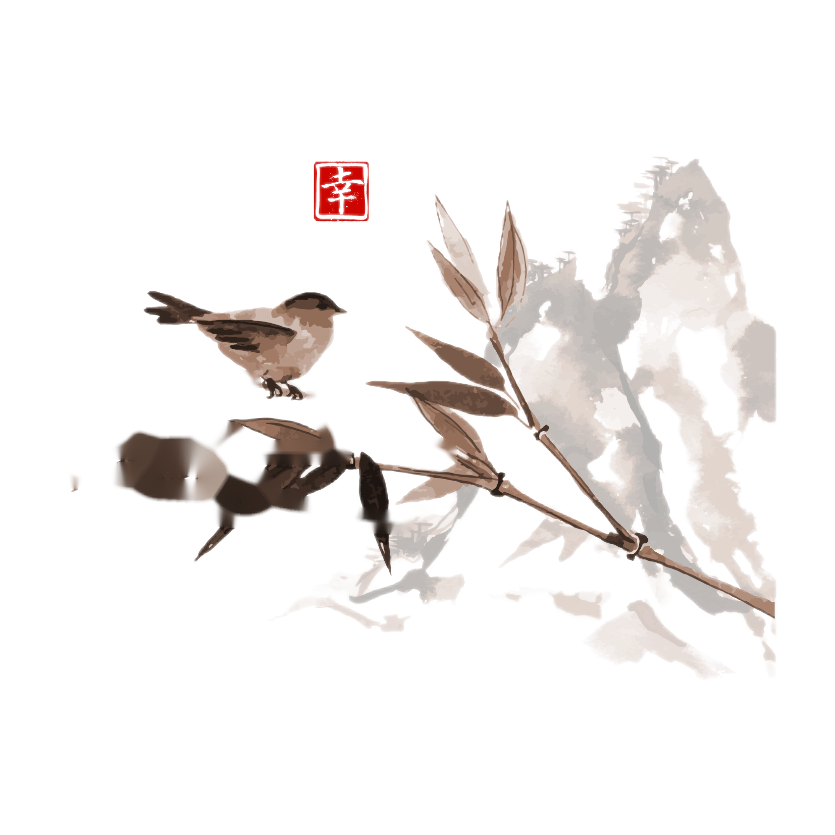 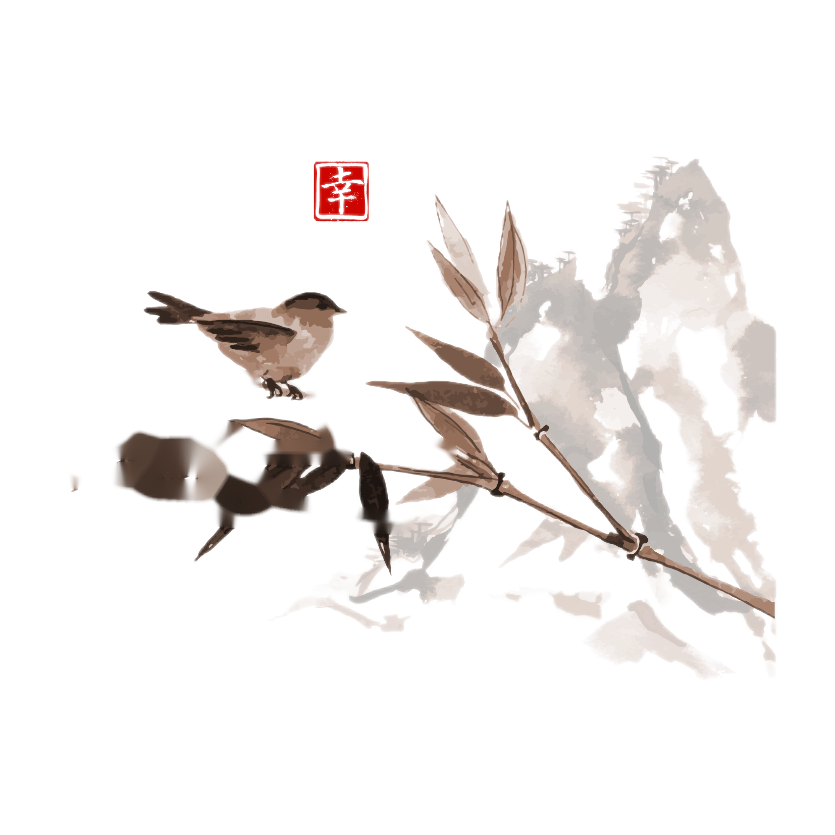 体验与发现：看图为合体字选出正确的形旁
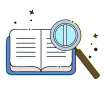 A氵   B木	  C日	    D口
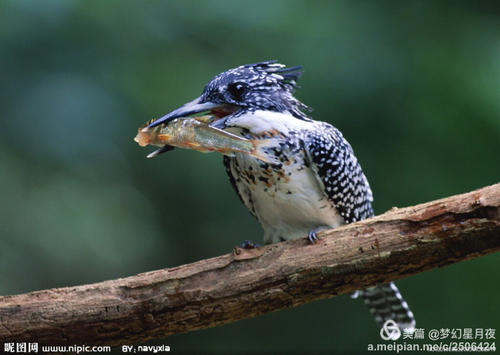 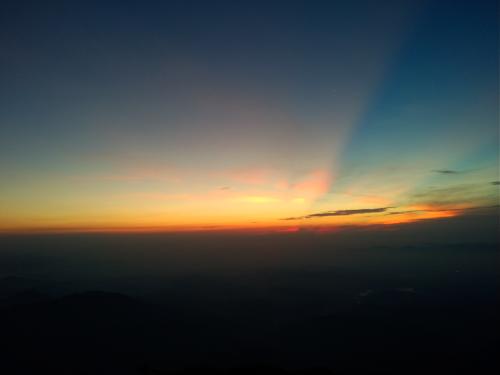 2)（ 刁）
1)（ 尧 ）
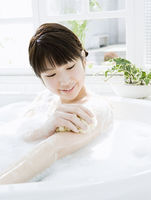 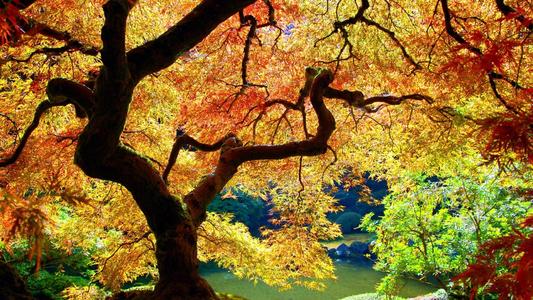 3)（ 木）
4)（  风 ）
晓  叼  沐  枫
四、形旁的策略
1.记忆、理解字义
2.
3.
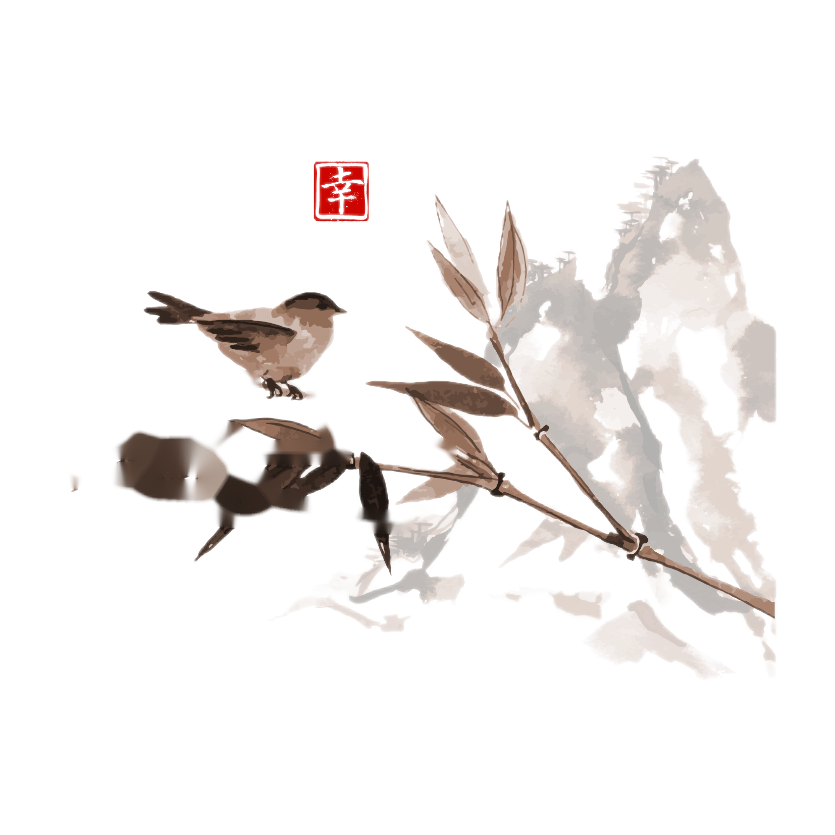 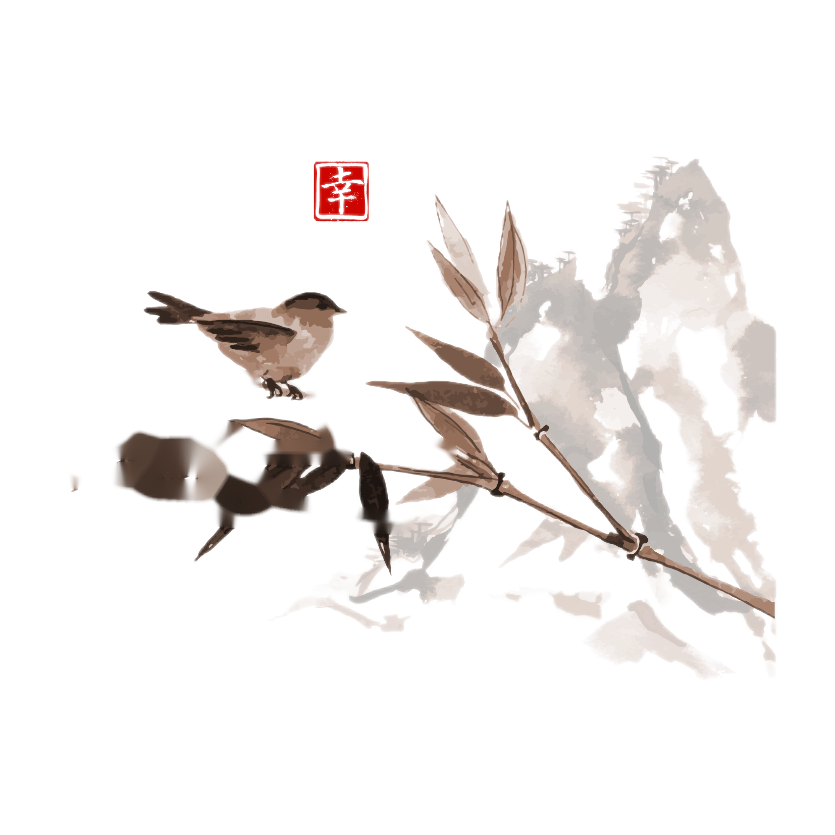 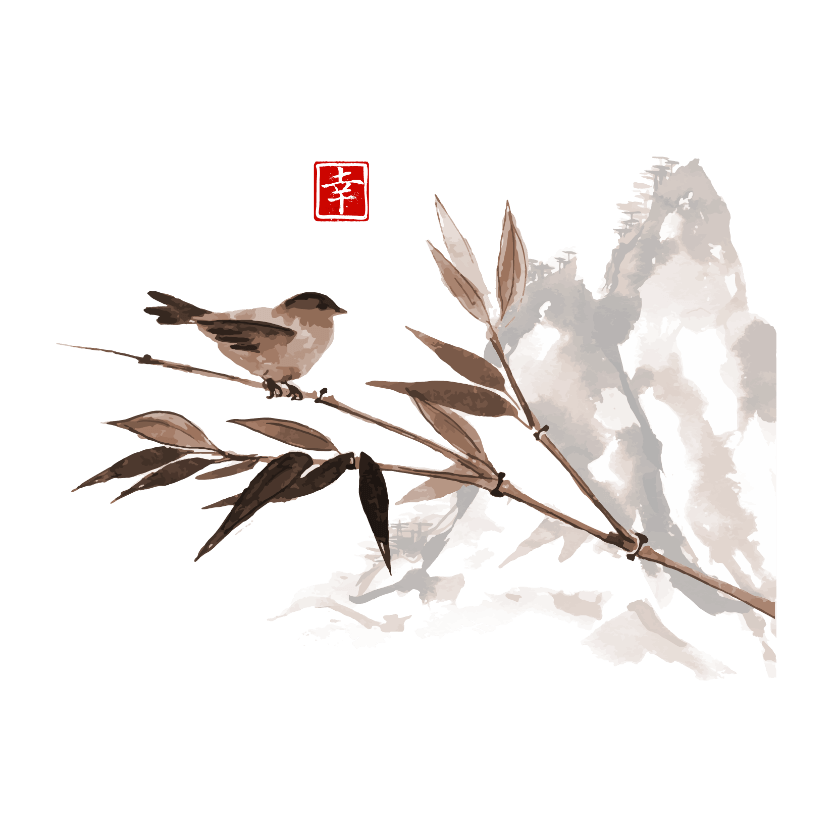 猜测字义
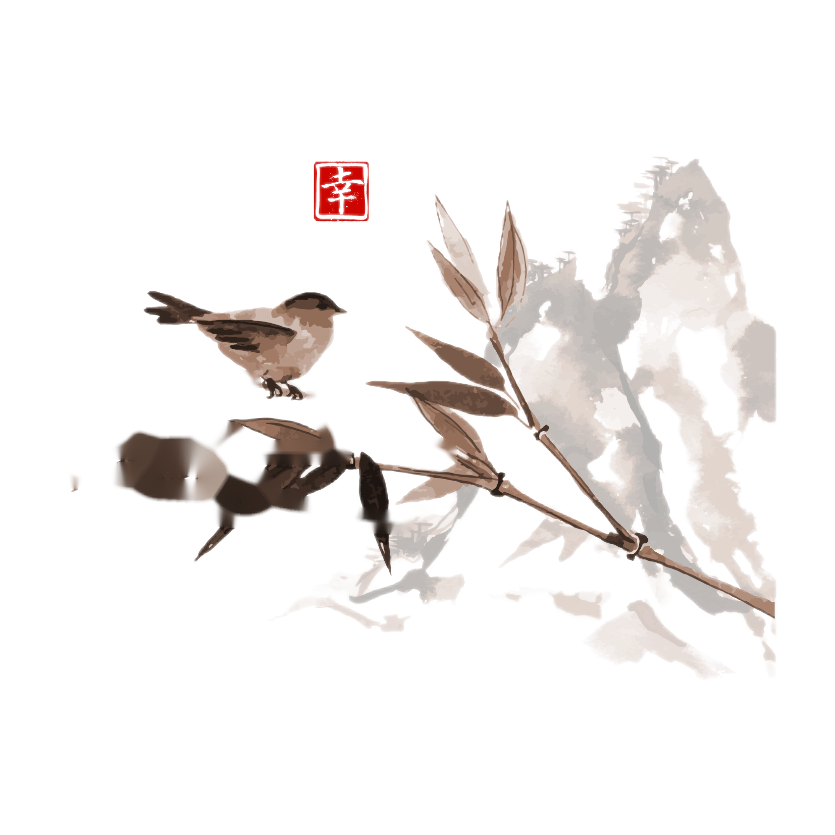 区分字形字音相近的合体字
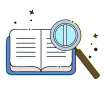 体验与发现：看图找出正确的汉字
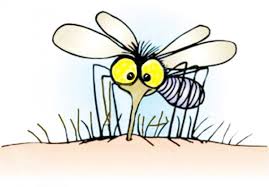 1） A订   B町    C钉    D叮
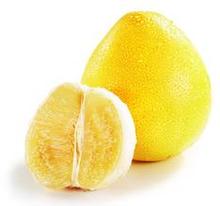 2） A油    B铀    C柚   D邮
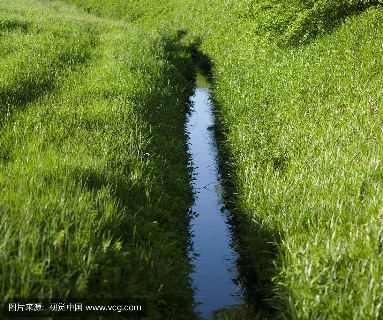 3） A购    B构    C钩   D沟
五、策略运用
任务1：找一找诗中的句子在画中的什么地方
绝 句     唐 杜甫
两只黄鹂鸣翠柳，(   )
一行白鹭上青天。(   )
窗含西岭千秋雪，(   )
门泊东吴万里船。(   )
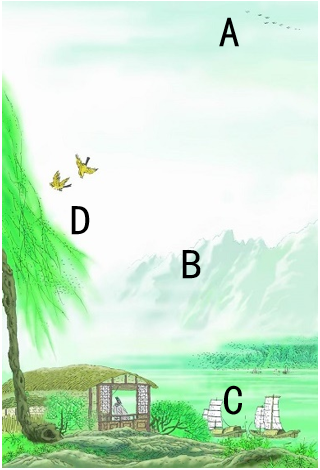 任务2：根据目标词猜猜古诗的大意
绝 句  唐 杜甫
两只黄鹂鸣翠柳，
一行白鹭上青天。
窗含西岭千秋雪，
门泊东吴万里船。
1.黄鹂/鸣/翠柳
2.白鹭
3.含/西岭
4.泊/船
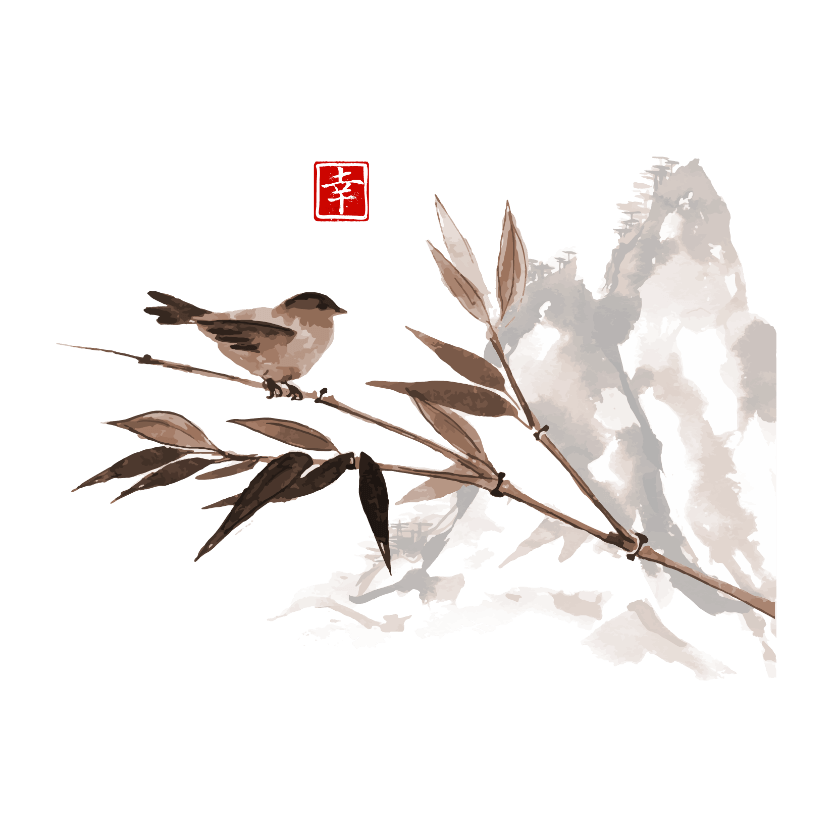 五、策略运用
夏日的池塘
 我家不远处有一个大大的池塘。暑假时，我和弟弟常去那儿晨跑。
 六月末才入夏不久，早晨的气温还不太高，晴空中飘着白云，不时还有风吹过。池塘边没什么人，四周特别静，静得能听见草丛里小虫低低的叫声。池塘里的水也特别清，清得能看见水底的鱼儿在游来游去。这个时节，池塘里已经有零星的荷花开放，但更多的是未开的粉色花苞，直直的，高高的，像一个个准备起舞的姑娘。片片绿色的荷叶漂在水面上，不时有青蛙跳来跳去，呱呱呱地叫着，像在给“姑娘们”伴唱；红蜻蜓也在其间飞来飞去，像是要给她们伴舞。这时，又有几只小鸟也飞了过来，叽叽喳喳地叫着，停在旁边的树枝上，像是专门来看这场表演。我们从树旁跑过，大概是脚步声惊动了它们，“呼啦”一声又全都飞走了。
 我俩慢慢地跑着，看着这画一样的迷人景色，听着那来自大自然的音乐，心情十分美好，脚步也轻快起来……
任务1：利用声旁猜猜带横线汉字的大概读音。
夏日的池塘
  我家不远处有一个大大的池塘。暑假时，我和弟弟常去那儿晨跑。
   六月末才入夏不久，早晨的气温还不太高，晴空中飘着白云，不时还有风吹过。池塘边没什么人，四周特别静，静得能听见草丛里小虫低低的叫声。池塘里的水也特别清，清得能看见水底的鱼儿在游来游去。这个时节，池塘里已经有零星的荷花开放，但更多的是未开的粉色花苞，直直的，高高的，像一个个准备起舞的姑娘。片片绿色的荷叶漂在水面上，不时有青蛙跳来跳去，呱呱呱地叫着，像在给“姑娘们”伴唱；红蜻蜓也在其间飞来飞去，像是要给她们伴舞。这时，又有几只小鸟也飞了过来，叽叽喳喳地叫着，停在旁边的树枝上，像是专门来看这场表演。我们从树旁跑过，大概是脚步声惊动了它们，“呼啦”一声又全都飞走了。
   我俩慢慢地跑着，看着这画一样的迷人景色，听着那来自大自然的音乐，心情十分美好，脚步也轻快起来……
任务2：读短文，结合形旁与上下文，猜一猜红色的词汇大概是什么意思。
夏日的池塘
    我家不远处有一个大大的池塘。暑假时，我和弟弟常去那儿晨跑。
   六月末才入夏不久，早晨的气温还不太高，晴空中飘着白云，不时还有风吹过。池塘边没什么人，四周特别静，静得能听见草丛里小虫低低的叫声。池塘里的水也特别清，清得能看见水底的鱼儿在游来游去。这个时节，池塘里已经有零星的荷花开放，但更多的是未开的粉色花苞，直直的，高高的，像一个个准备起舞的姑娘。片片绿色的荷叶漂在水面上，不时有青蛙跳来跳去，呱呱呱地叫着，像在给“姑娘们”伴唱；红蜻蜓也在其间飞来飞去，像是要给她们伴舞。这时，又有几只小鸟也飞了过来，叽叽喳喳地叫着，停在旁边的树枝上，像是专门来看这场表演。我们从树旁跑过，大概是脚步声惊动了它们，“呼啦”一声又全都飞走了。
   我俩慢慢地跑着，看着这画一样的迷人景色，听着那来自大自然的音乐，心情十分美好，脚步也轻快起来……
策略反思：想一想
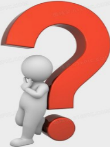 任务3：每组请选派2-3成员汇报各组分别是如何结合形旁与上下文猜到词义的。
汉字课堂
一、形旁与声旁的概念
二、常用形旁与常用形旁与所构合体字的联系
三、形旁策略的内涵
四、声旁策略的内涵
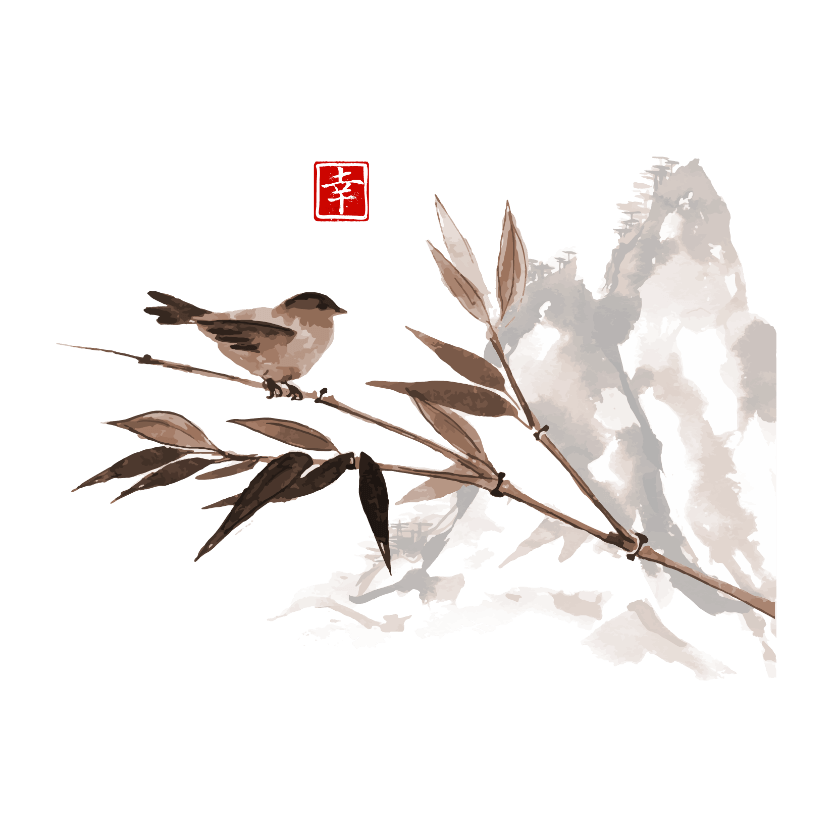